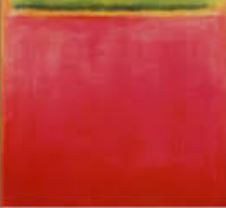 The disciples had been through a lot with Jesus. 
How would you feel if you were with them 
watching Jesus being “taken up”?

Since Easter, Jesus had been with his disciples in a totally different way. Imagine sitting with Jesus as he told you about the Kingdom; 
what would you like to ask?
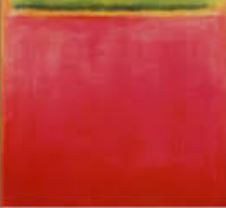 When did you first become aware of the power of the Spirit?  What did you do with that power? 
How has it evolved in you?

Jesus said that those who believe will possess great power.  What role do your faith and belief play in how you face challenges?
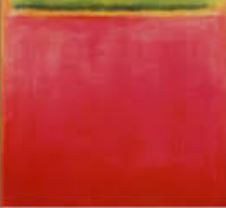 As baptized Christians how do you live out and proclaim the mission in our time and place
as priest, prophets, kings and queens?
 
What does “being another Christ” mean to you?  

How do you make room for the Spirit to guide you?